Wrapping up
How do the images relate to what we have done in the theme ‘Working Abroad’?
1
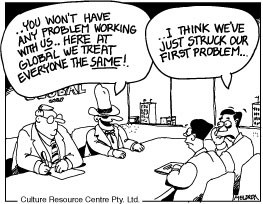 2
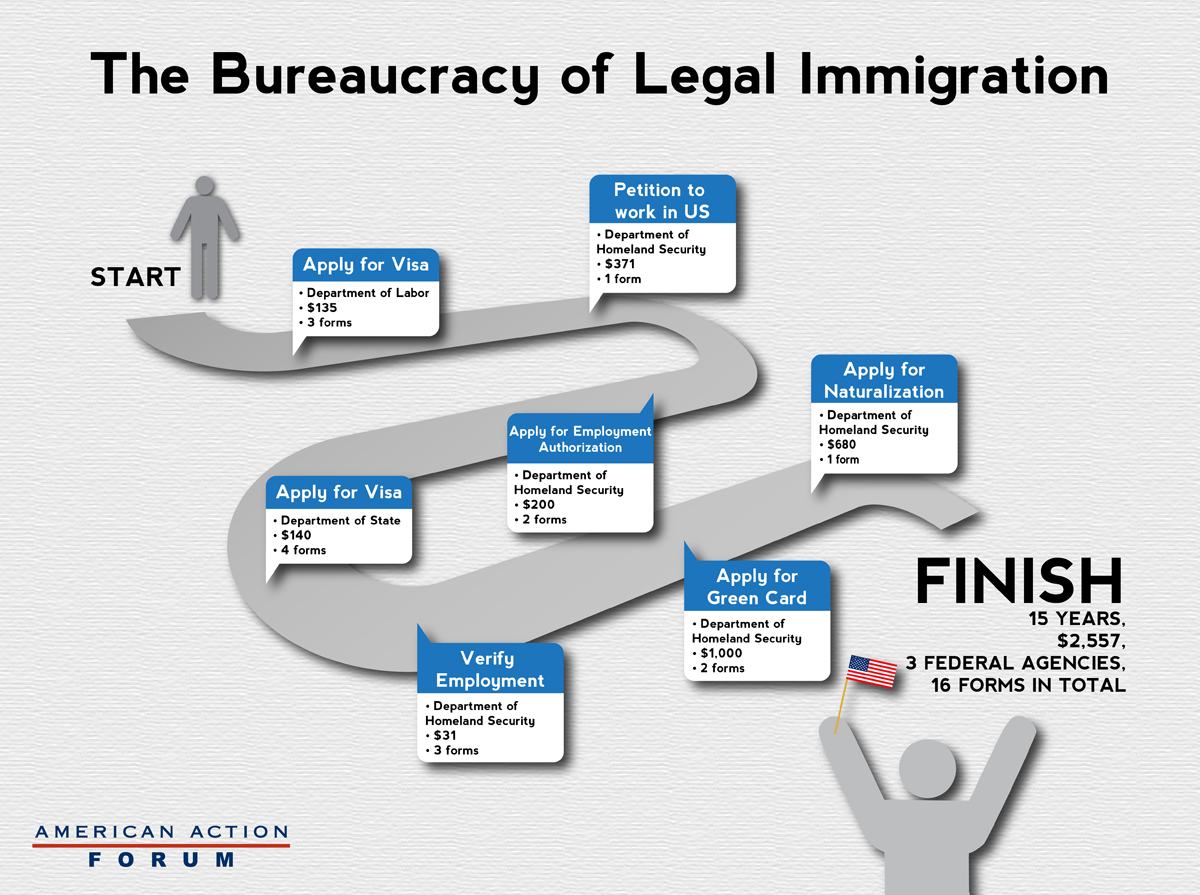 3
Low- and High-Context Cultures
Individualistic, logical, task-oriented;
Most cultural knowledge explicit and conscious through diverse, discrete, short-term relationships.
Collectivist, intuitive and relationship-oriented;
Most cultural knowlege implicit through myriad of tightly connected, long-term relationships
4
Low context					High context
culture						culture
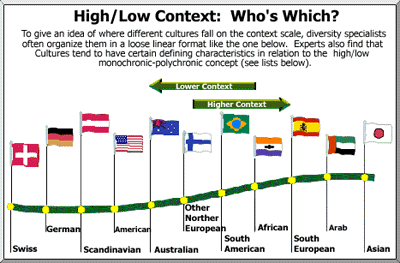 5
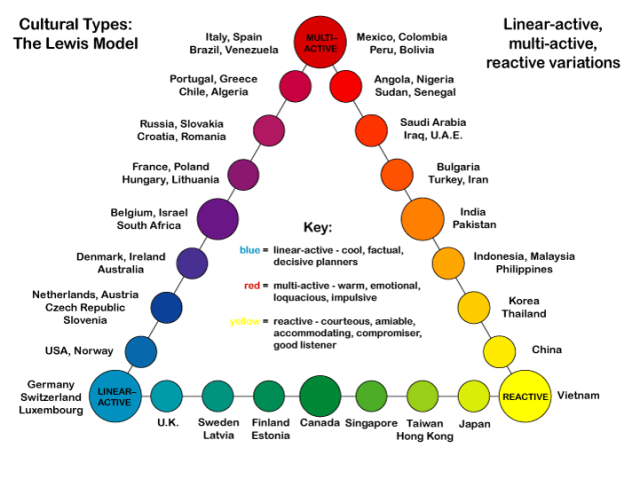 6
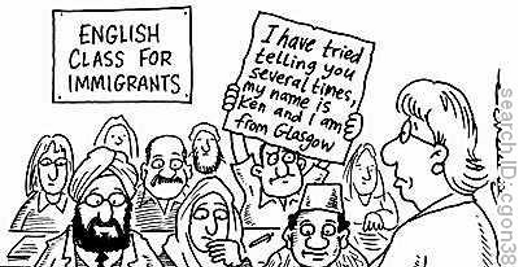 7
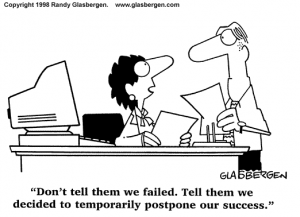 8
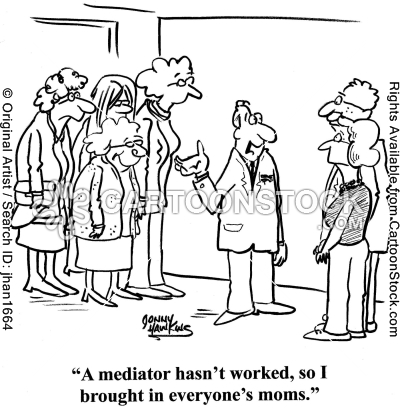 9
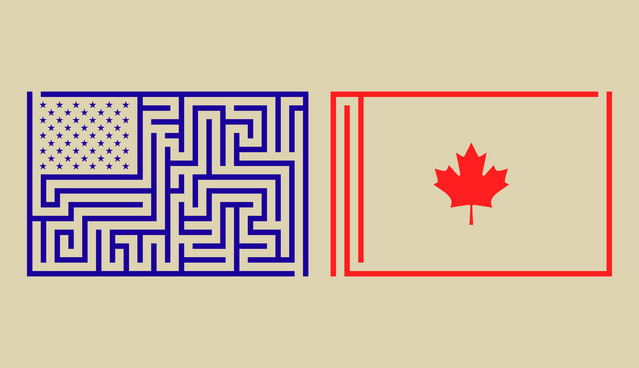 10
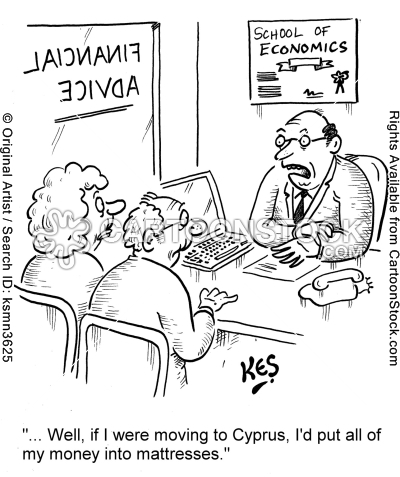 11
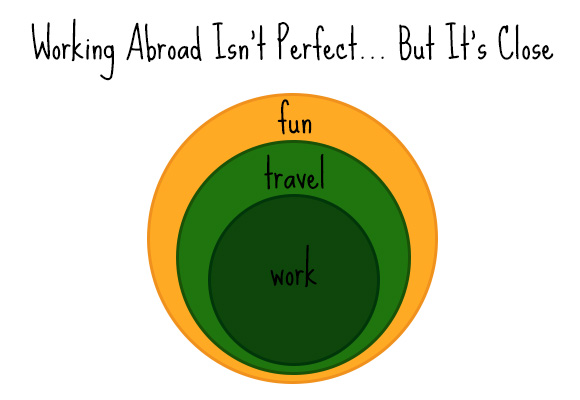 12